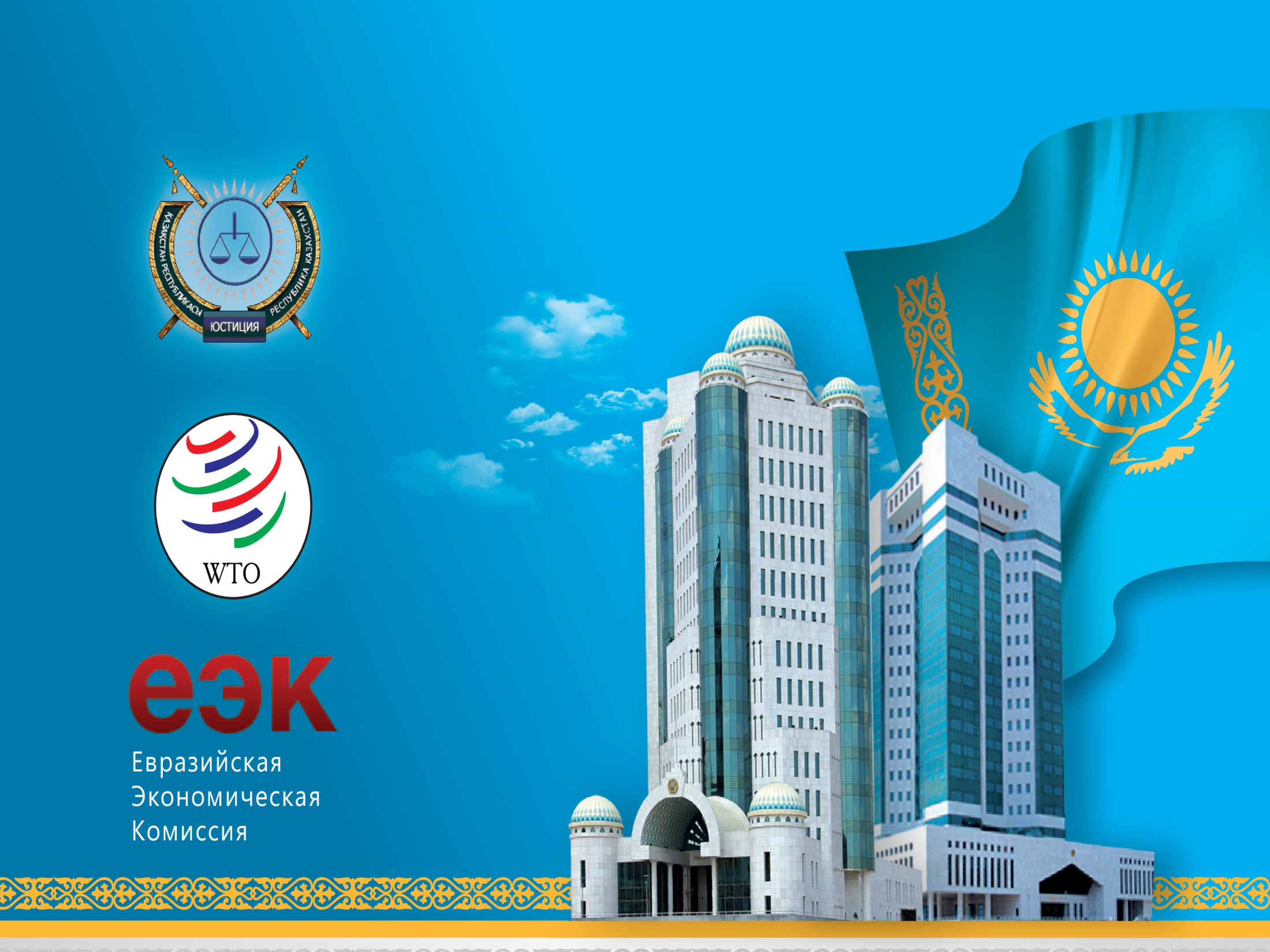 «ЕАЭО ЖƏНЕ ДСҰ КІРУ ЖАҒДАЙЫНДА
ҚАЗАҚСТАН РЕСПУБЛИКАСЫНДА ЗИЯТКЕРЛІК
МЕНШІК ҚҰҚЫҚТАРЫН САҚТАУ ЖƏНЕ ҚОРҒАУ»
ТАҚЫРЫБЫНДАҒЫ
«ҮКІМЕТТІК САҒАТ»

«ПРАВИТЕЛЬСТВЕННЫЙ ЧАС»
НА ТЕМУ «ОХРАНА И ЗАЩИТА ПРАВ
ИНТЕЛЛЕКТУАЛЬНОЙ СОБСТВЕННОСТИ В
РЕСПУБЛИКЕ КАЗАХСТАН В УСЛОВИЯХ ВСТУПЛЕНИЯ
В ВТО И ЕАЭС»
1
В своем Послании «Стратегия «Казахстан - 2050»: новый политический курс состоявшегося государства» Глава государства поставил задачу по вхождению Казахстана в число 30-ти развитых государств мира
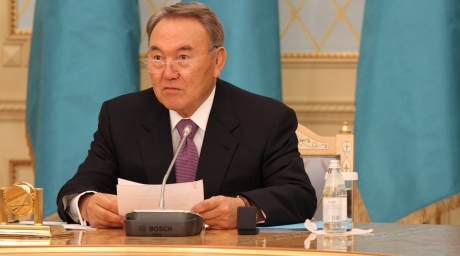 2
Сфера интеллектуальной собственности затрагивает все аспекты жизнедеятельности
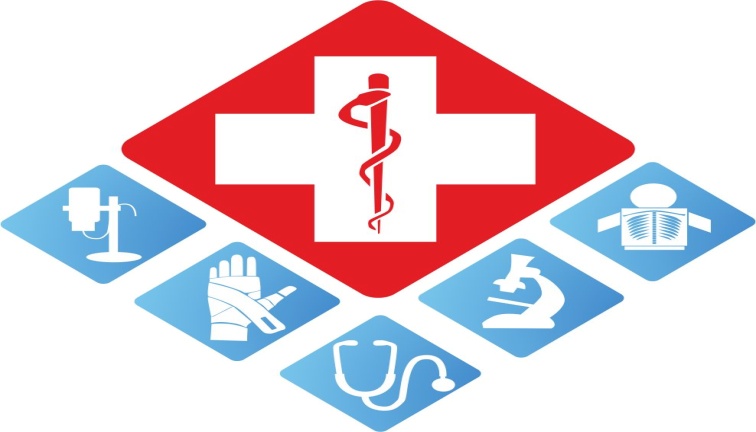 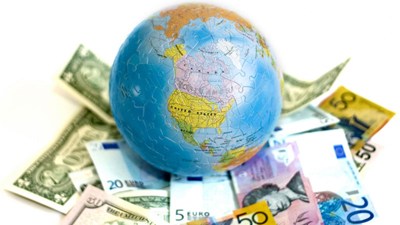 Экономики
Здравоохранения
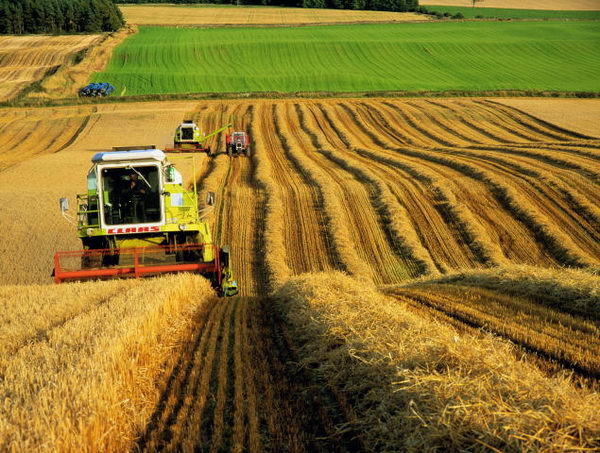 Сельское хозяйство
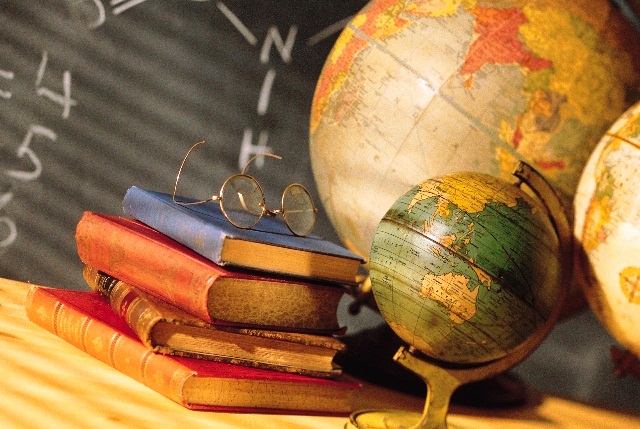 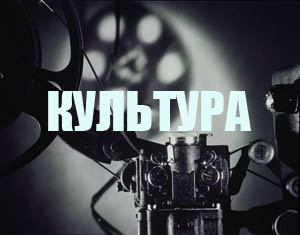 Образования и науки
3
Компетенция Министерства юстиции
совершенствование законодательства,
выдача охранных документов на объекты интеллектуальной собственности, 
международное сотрудничество,
координация взаимодействия уполномоченных органов и заинтересованных организаций,
мониторинг деятельности уполномоченных органов и заинтересованных организаций по соблюдению законодательства
Правоприменительная практика заинтересованных госорганов
МИР
предоставление инновационных грантов; патентование за рубежом; коммерциализация технологий; государственное регулирование деятельности в области информации, определение пользования доменного пространства казахстанского сегмента сети Интернет
МЗиСР
реализация государственной политики в сфере обращения лекарственных средств, изделий медицинского назначения и медицинской техники
МФ
государственное регулирование в сфере таможенного дела и государственных закупок; обеспечение экономической безопасности
МОН
развитие интеллектуального потенциала нации; коммерциализация результатов научной и (или) научно-технической деятельности
МВД
обеспечение проведения государственной политики в области охраны общественного порядка, общественной безопасности и борьбы с преступностью
4
Основные НПА в области охраны и защиты прав интеллектуальной собственности
Закон РК «Об авторском праве и смежных правах» (1996 год);

Патентный закон(1999 год);

Закон «О товарных знаках, знаках обслуживания и наименованиях мест происхождения товаров» (1999 год);
В уголовном и административном кодексах установлена ответственность за незаконное использование объектов интеллектуальной собственности.  
Также предусмотрена гражданско-правовая ответственность  в виде возмещения материального ущерба и морального вреда.
5
Специальный список 301
USTR — Управление торгового представителя США, Управление представителя США на торговых переговорах, Торговое представительство США  издает ежегодный специальный отчет 301 (список 301). Этот список включает в себя страны, не обеспечивающие адекватную и эффективную правовую охрану интеллектуальной собственности
Этот перечень состоит из трех списков:

приоритетные зарубежные страны, в которых допускаются самые грубые нарушения;
страны, подлежащие приоритетному наблюдению;
страны, подлежащие просто наблюдению.
Санкции применяемые США в отношении стран включенных в 301 список:

увеличение импортных пошлин;
сокращение импортных квот;
приостановление либо аннулирование особых льгот, ранее предоставляемых данной стране в соответствии с Соглашением о торговле.
В 2013 году в данный список вошли 41 государство, в том числе страны бывшего СССР (Украина, Россия, Таджикистан, Узбекистан).
Промышленная собственность
Слайд №1
Динамика выданных охранных документов
Рост за 5 лет на 85%
-1%
+7%
+34%
+34%
+12%
Слайд №2
Всего: 10546
Всего: 7889
84,5%
80,2%
Рост за 5 лет на 48%
Динамика регистрации товарных знаков
Слайд №3
(Через патентных поверенных)
(Мадридская система) через ВОИС
«Защита интеллектуальной собственности» (МЮ, МВД, МФ)
Вопрос 
Как бы Вы оценили защиту интеллектуальной собственности, включая меры по борьбе с контрафакцией, в Вашей стране? 
      
     (1 = чрезвычайно слабый, 7 = чрезвычайно  сильный)
Значение ВЭФ (по данным 2014 года) – 3.7%
Сравнение с зарубежными странами
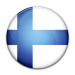 Финляндия
2013
2014
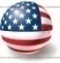 США
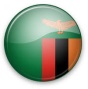 Замбиа
+0,9
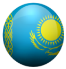 Казахстан
Россия
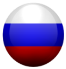 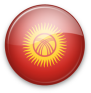 Кыргызстан
Основные международные акты в области интеллектуальной собственности
Парижская конвенция об охране промышленной собственности от 20 марта 1883 года
 Бернская конвенция об охране литературных и художественных произведении 9 сентября 1886 года
 Всемирная конвенция об авторском праве 6 сентября 1952 года
 Конвенция учреждающая Всемирную организацию интеллектуальной собственности от 14 июля 1967 года
 Локарнское соглашение об учреждении Международной классификации промышленных Образцов от 8 октября 1968 года
 Страсбургское соглашение о международной патентной классификации от 24 марта 1971 года
 Договор о законах по товарным знакам от 27 октября 1994 года
 Договор ВОИС по авторскому праву от 20 декабря 1996 года
 Договор ВОИС по исполнениям и фонограммам от 20 декабря 1996 года
Договор о патентной кооперации от 19 июня 1970 года
Международная конвенция об охране прав исполнителей, производителей фонограмм и вещательных организаций от 26 октября 1961 года
Конвенция об охране интересов производителей фонограмм от незаконного воспроизводства их фонограмм от 29 октября 1971 года
Мадридское Соглашение о международной регистрации знаков от14 апреля 1891 года
Ниццкое Соглашение о Международной классификации товаров и услуг для регистрации знаков от 15 июня 1957 года
Сингапурский договор о законах по товарным знакам от 27 марта 2006 года
Договор о патентном праве  от 1 июня 2000 года
Протокол к Мадридскому соглашению о международной регистрации знаков от 27 июня 1989 года
Найробский Договор об охране олимпийского символа от 26 сентября 1981 года
Будапештскому договору о международном признании депонирования микроорганизмов для целей патентной процедуры от 28 апреля 1977 года
9
По вступлению Казахстана в ВТО
Вступление Казахстана в ВТО началось 26 января 1996 года. В феврале 1996 года Казахстану присвоен статус страны-наблюдателя в ВТО.
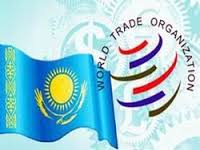 Преимущества от членства в ВТО :

 создание более благоприятных условий для доступа отечественной продукции на мировые рынки товаров и услуг;
привлечение инвестиций в развитие экономики страны;
 использование механизма ВТО по разрешению споров, обеспечивающего защиту национальных интересов.
10
Соглашение по торговым аспектам прав интеллектуальной собственности (ТРИПС)
принято 15 апреля 1994 года в рамках многосторонних переговоров Уругвайского раунда
В результате проведенной МЮ, МНЭ и другими органами работы по приведению законодательства в соответствие с Соглашением ТРИПС:

 авторское право было распространено на произведения в любой форме (в соответствие со статьей 9 Соглашения ТРИПС отражена в статье 6 ЗРК об авторском праве).  

охрана компьютерных программ приравнена к охране литературных  произведений (статья 10 Соглашения ТРИПС отражена в статье 7 ЗРК об авторском праве).

введена ретроактивная охрана объектов авторского права, созданных до 1973 года (Соглашение ТРИПС  требует соблюдение Бернской конвенции об охране литературных и художественных произведений, предусматривающей ретроактивную охрану, участником которой с 1973 года являлся СССР, а в последующем -  РК).

с учетом рекомендаций стран-членов ВТО Казахстан также ввел охрану прав авторов и исполнителей в сети интернет.
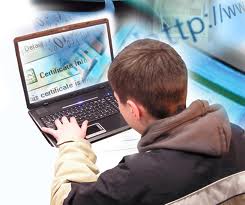 11
Двусторонние межправительственные соглашения в области охраны промышленной собственности
Двусторонние межправительственные соглашения в области охраны промышленной собственности, заключенные Правительством 
Республики Казахстан 




с Правительствами 





Кыргызстана,     Узбекистана,     Азербайджана,        Грузии 
предусматривают, что граждане данных государств могут регистрировать свои права интеллектуальной собственности самостоятельно, без привлечения национальных патентных поверенных.
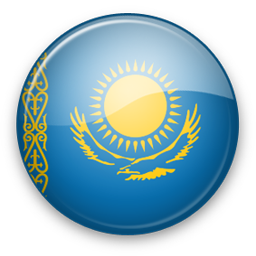 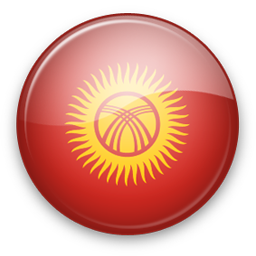 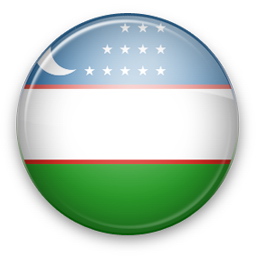 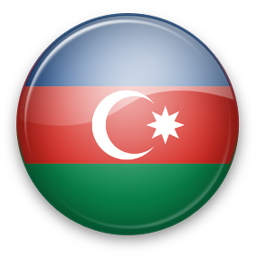 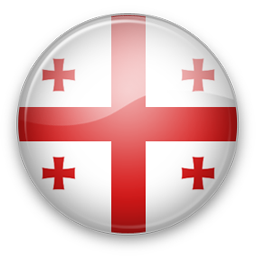 Соглашение между Правительством РК и Кыргызской Республики денонсировано (постановление Правительства РК от 19 февраля 2014 года).
Протокол о внесении изменений в Соглашение, заключенное с  Правительством Грузии, подписан 21 мая 2014 года в рамках VII АЭФ. 
Протокол о внесении изменений в Соглашение, заключенное с Правительством Республики Узбекистан подписан 25 ноября т.г. в ходе официального визита президента Республики Узбекистан Каримова И.К. в РК.
Проект протокола о внесении изменений в Соглашение с Азербайджанской Республикой готов к подписанию со стороны РК. Ожидается заключение со стороны Азербайджана о завершении внутригосударственных процедур.
12
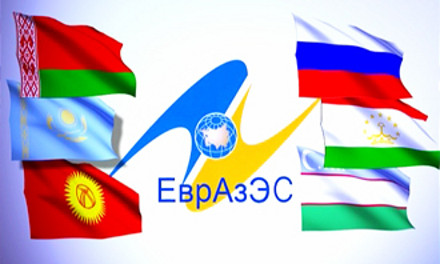 По интеграционным процессам в рамках ЕАЭС
В реализацию Договора о ЕАЭС в 2015 году планируется подписать три международных договора: 


Договор о товарных знаках, знаках обслуживания и наименований мест происхождения товаров на территориях государств-членов;

Договор о координации действий по защите прав на объекты интеллектуальной собственности;

Соглашение о порядке управления авторскими и смежными правами на коллективной основе.
Принятие данных международных договоров будет способствовать обеспечению прав интеллектуальной собственности на должном уровне и стимулированию творческой деятельности.
13
Параллельный импорт
Параллельный импорт – импорт оригинальных (неподдельных) товаров осуществляется из третьих стран в зависимости от согласия владельца (правообладателя) товарного знака. 

Три принципа исчерпания прав:

национальный (наличие либо отсутствие согласия владельца товарного знака, как условие для импорта товаров, проверяется в рамках национальной территории ), 

региональный (определенного региона), 

международный (считается полученным без территориального ограничения).
14
Рабочая группа 
по выработке предложений  в отношении дальнейшего применения принципа исчерпания исключительного права на объекты интеллектуальной собственности

СОСТАВ:

Министерство юстиции, 
Национальной экономики,
Финансов, 
Инноваций и развития, 
Национальной палаты предпринимателей, 
Центра развития торговой политики, 
Казахстанская ассоциация владельцев товарных знаков, 
Ассоциация патентных поверенных,                     
Союз независимого автобизнеса Казахстана, 
Компания «Бэйкер и Макензи».
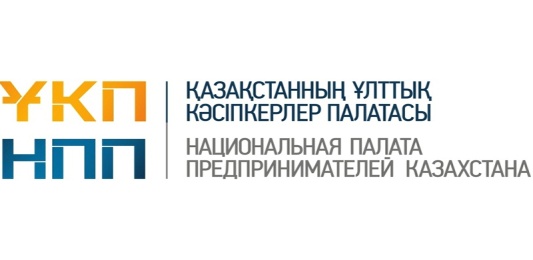 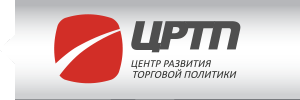 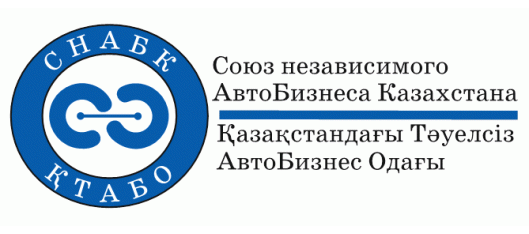 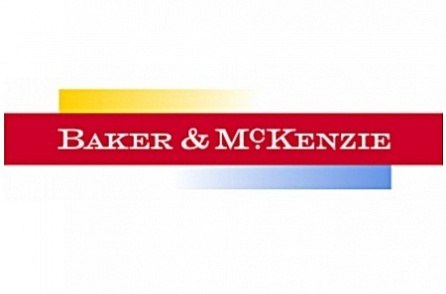 Разрешение вопроса об изменении принципа исчерпания прав тесно связано с обеспечением добросовестной конкуренции  и индустриально-инновационной политикой государств-членов Союза
15
По итогам заседания Правительства от 7 октября 2014 года заинтересованным поручено:
(протокол № 44 от 7 октября 2014 года )
Министерству национальной экономики обеспечить включение в План мер по улучшению показателей Глобального индекса конкурентоспособности Всемирного Экономического Форума по показателю «Охрана интеллектуальной собственности» ответственными соисполнителями все центральные исполнительные органы с учетом специфики курируемых ими отраслей (п. 2) .
Заинтересованным государственным органам (п. 3) :
1) со следующего года включить в свои стратегические планы одним из целевых индикаторов показатель по уровню охраны и защиты прав интеллектуальной собственности в курируемых отраслях;
2) предусмотреть переподготовку и повышение квалификации своих кадров по указанным вопросам;
3) обеспечить осуществление государственных закупок лицензионной продукции;
4) рассмотреть в месячный срок Концепцию создания Единой системы охраны, защиты и использования интеллектуальной собственности в Таможенном союзе и Едином экономическом пространстве и представить свои предложения в Министерство юстиции.
Министерству сельского хозяйства в установленном законодательством порядке проработать вопрос по присоединению к Международной Конвенции по охране новых сортов растений (п. 4) .
16
Благодарю за внимание!
17